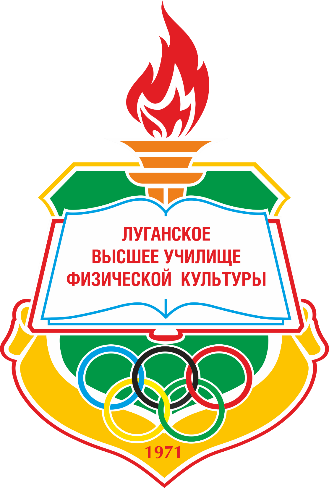 Профориентационная деятельность в системе подготовки кадров сферы физической культуры и спорта в условиях ГОУ СПО ЛНР «Луганское высшее училище физической культуры»
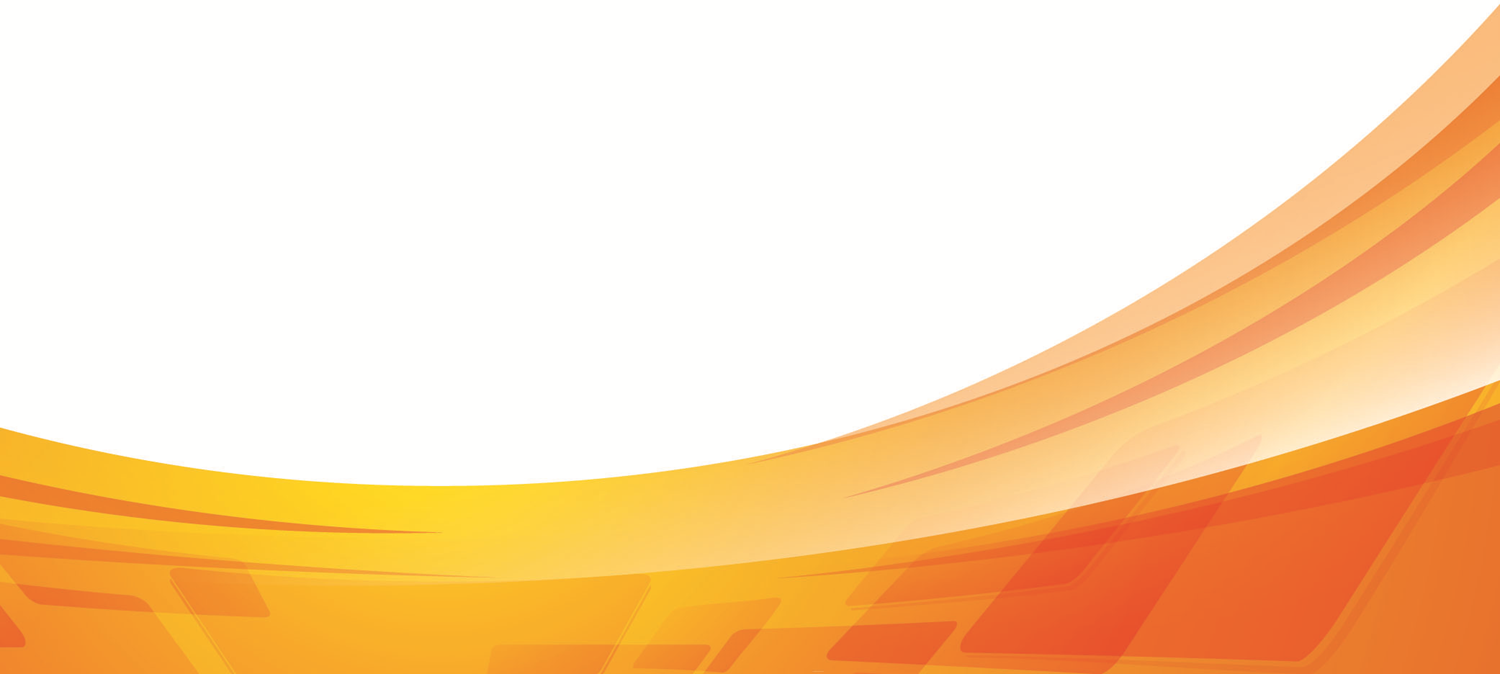 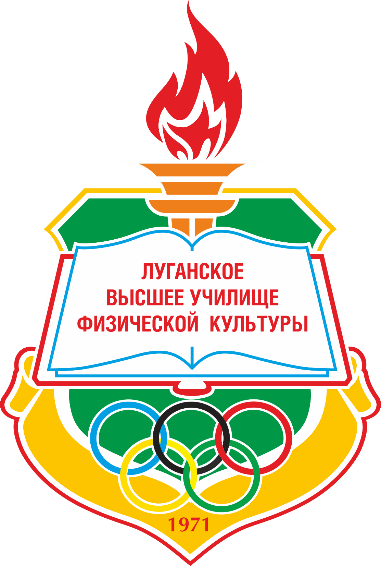 Государственное образовательное учреждение среднего профессионального образования Луганской Народной Республики «Луганское высшее училище физической культуры» - учебное учреждение среднего профессионального образования, которое обеспечивает развитие спортивных способностей детей и молодёжи с целью подготовки спортсменов высокого класса, членов сборных команд по олимпийским видам спорта Луганской Народной Республики.
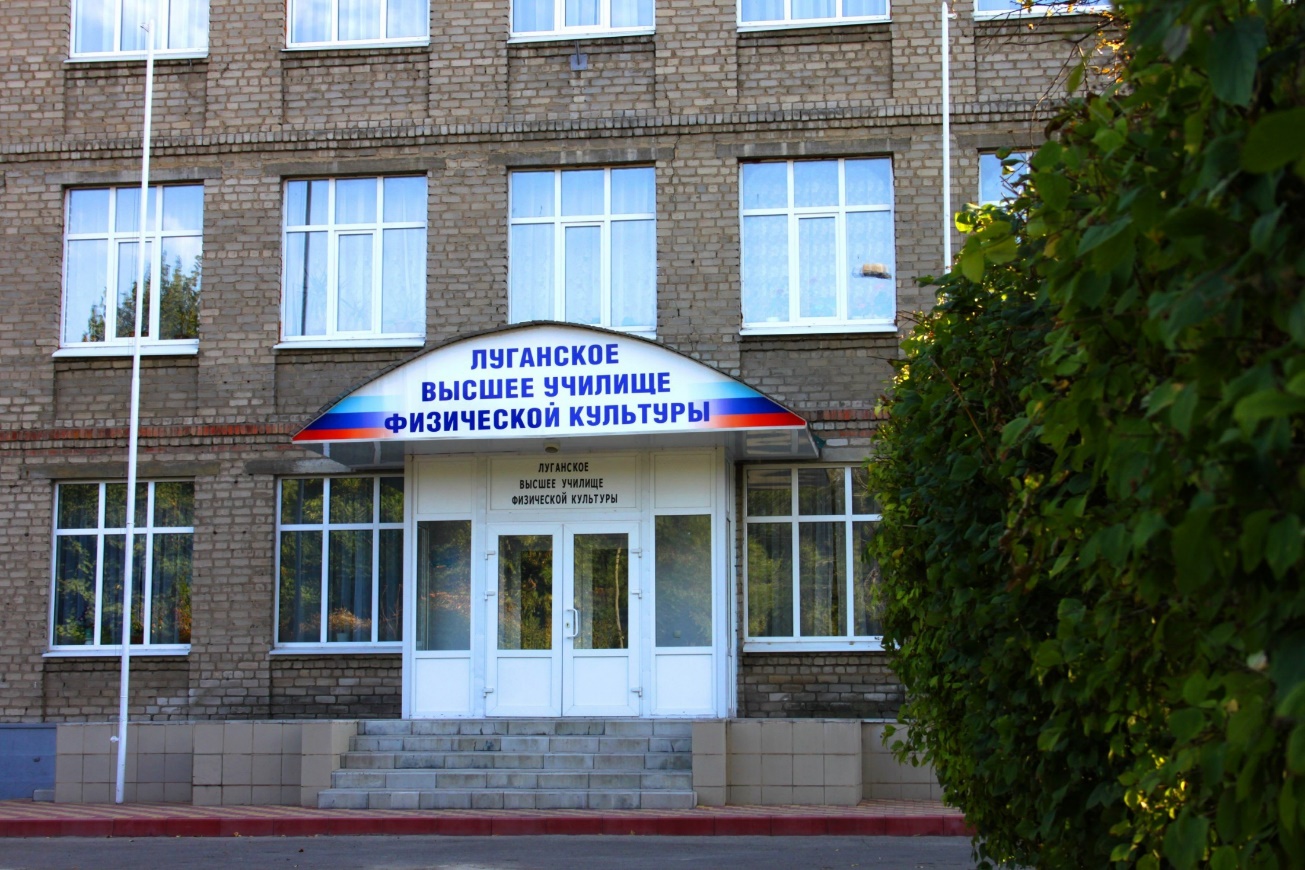 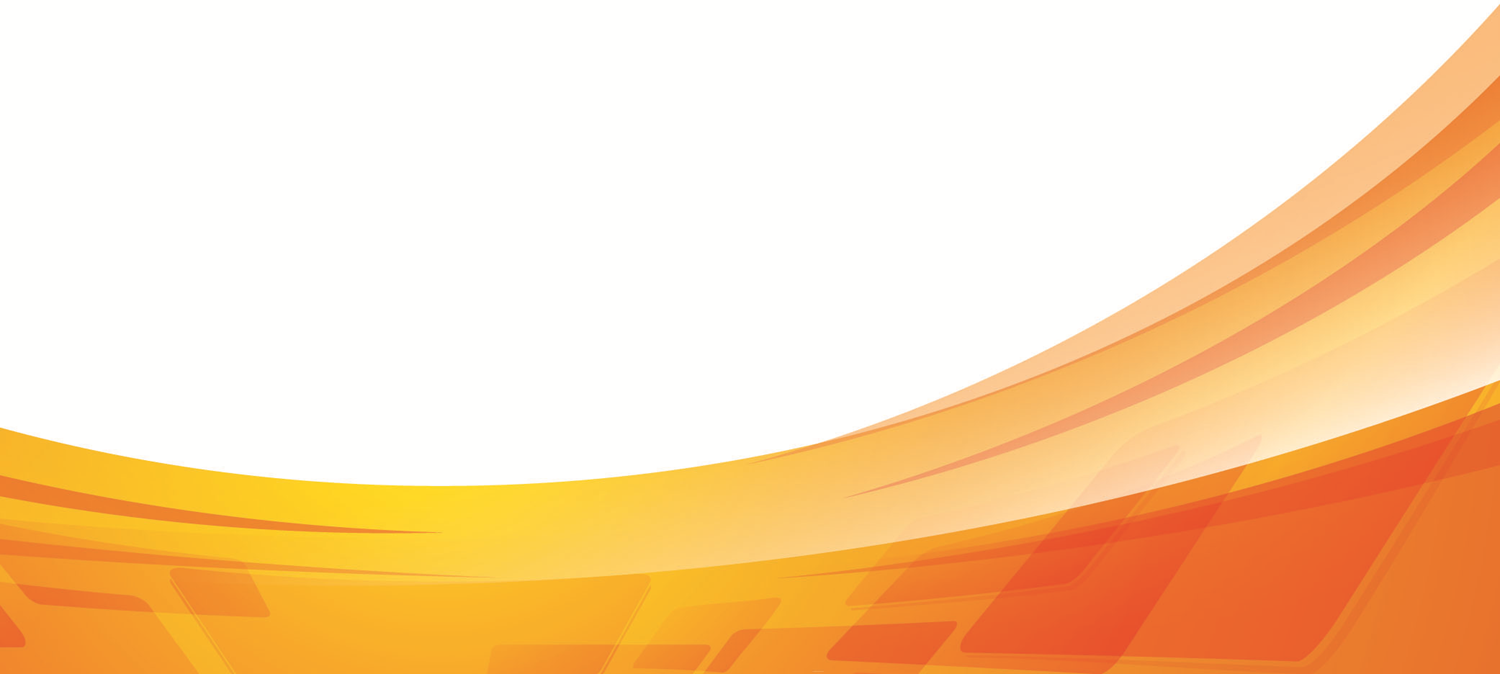 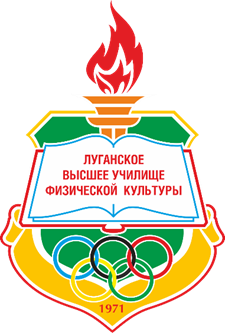 В ГОУ СПО ЛНР «ЛВУФК» обучаются 418 спортсменов по 16 олимпийским видам спорта: баскетбол, бокс, велосипедный спорт, волейбол, гимнастика спортивная, греко-римская борьба, дзюдо, лёгкая атлетика, плавание, прыжки в воду, прыжки на батуте (акробатической дорожке), триатлон, тяжёлая атлетика, фигурное катание, футбол, хоккей с шайбой.
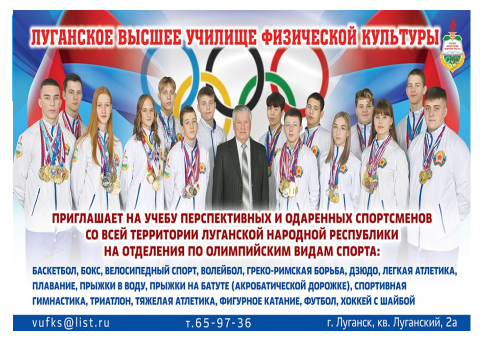 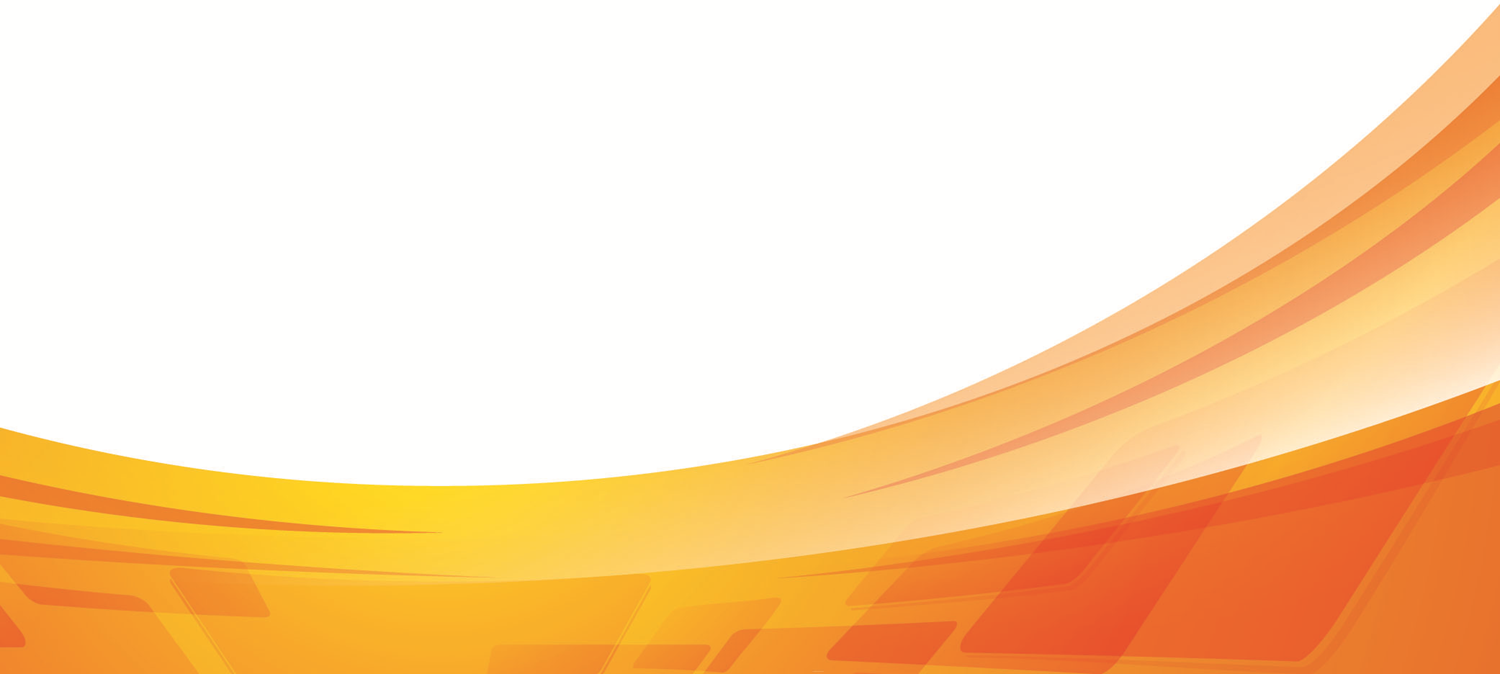 СТРУКТУРА ВЗАИМОДЕЙСТВИЯ
 ГОУ СПО ЛНР  «Луганское высшее училище физической культуры»
ИСПОЛНИТЕЛЬНЫЕ ОРГАНЫ УПРАВЛЕНИЯ
ПАРТНЕРЫ
ОБРАЗОВАТЕЛЬНЫЕ 
УЧРЕЖДЕНИЯ
Министерство образования и науки Луганской Народной Республики
ГОУ ВО ЛНР
 «Луганский государственный педагогический университет»

ГОУ ВО ЛНР «Луганский государственный университет
имени Владимира Даля»

Училища олимпийского резерва
Спортивные федерации
ГУ ЛНР «Центр спортивной 
подготовки «Олимп-спорт»
Министерство культуры, спорта и молодежи Луганской Народной Республики
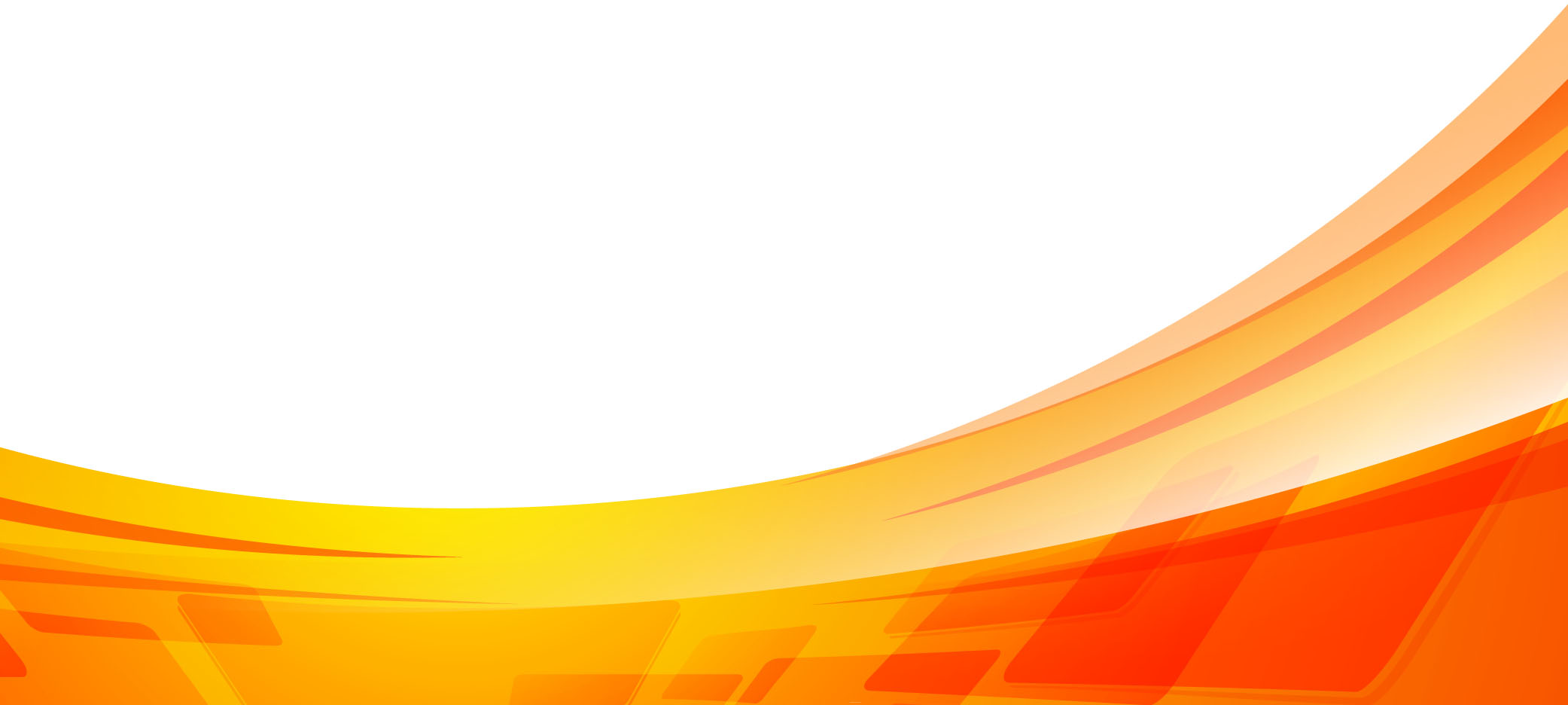 Студенческие команды по игровым видам спорта.
Спортивные клубы
Отдел  физической культуры и спорта управления культуры, физической культуры и спорта Администрации города Луганска Луганской Народной Республики
Специализированные 
детско-юношеские школы олимпийского резерва
Детско-юношеские спортивные школы
Луганский республиканский врачебно-физкультурный диспансер
ГУП «Госреклама», сайты учреждений, партнеров, органов управлений, СМИ, социальные сети
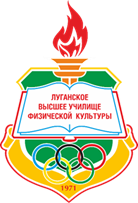 ПРОФОРИЕНТАЦИОННАЯ РАБОТА
Выезд агитбригад в учебные заведения ЛНР с профориентационной целью 
 Участие выпускников училища в Днях открытых дверей 
-     Встречи с ветеранами спорта, выпускниками, преподавателями и  специалистами училища
 -    Проведение встреч, собраний и классных часов с родителями и студентами  учреждений СПО ЛНР
-      Размещение и распространение  в Республике рекламно-информационных материалов по приему абитуриентов в ГОУ СПО ЛНР «ЛВУФК»
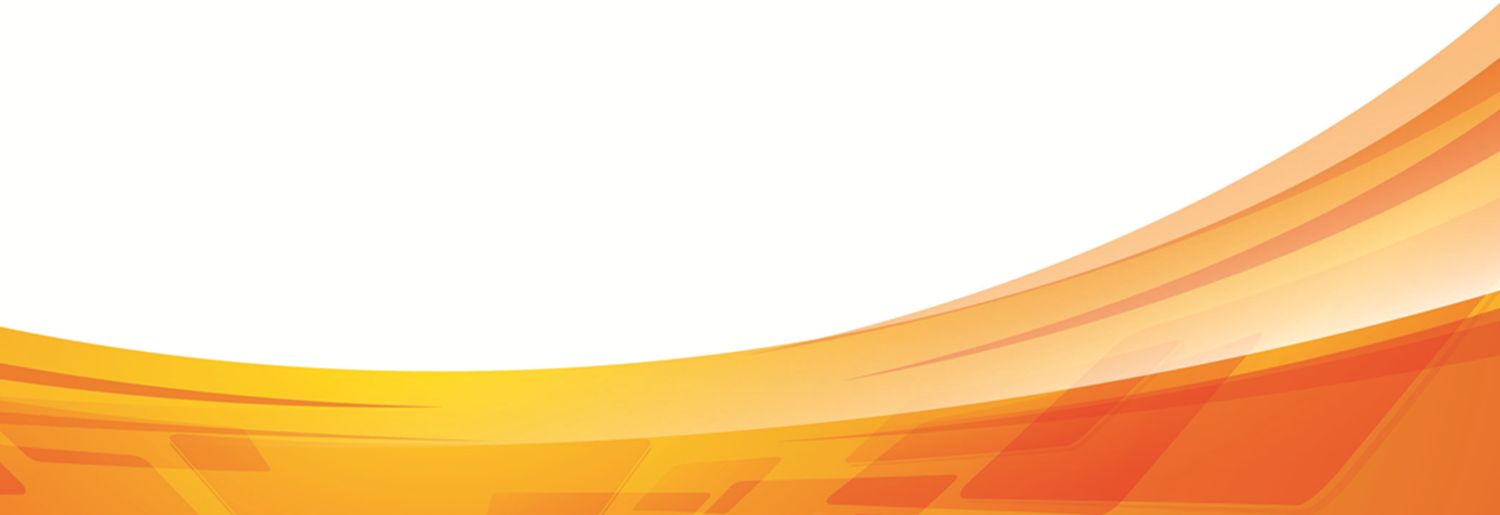 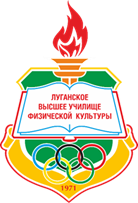 НАУЧНО-ИССЛЕДОВАТЕЛЬСКАЯ РАБОТА
- Участие преподавателей и студентов в научно-практических конференциях  на базе ГОУ СПО ЛНР «ЛВУФК» («Актуальные проблемы физической культуры и спорта в системе подготовки будущих спортивных педагогов», «Совершенствование методики преподавания физической культуры в условиях реализации ФГОС для профессионального становления будущих педагогов по физической культуре и спорту» и т.д.)

- Участие преподавателей и студентов в Международных научно-практических конференциях
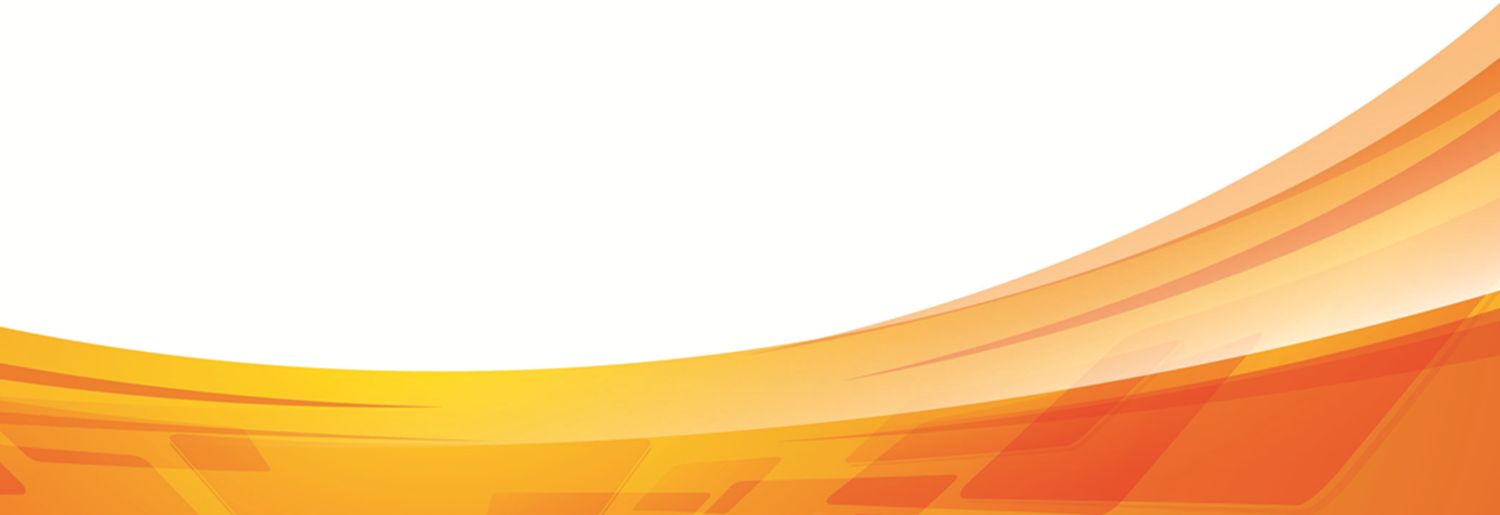 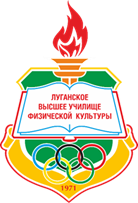 Методическое обеспечение педагогов училища:

заочный конкурс методических разработок физкультурно-оздоровительной и спортивной направленности: «Конструирование и применение ситуационных задач спортивной направленности в процессе изучения предметов и дисциплин»;

анализ рейтинга деятельности преподавателей за семестр;

проведение предметных недель и недель цикловых комиссий;

-    методические семинары по внедрению педагогических технологий адаптации юных спортсменов к разным по величине физическим нагрузкам и т.д.
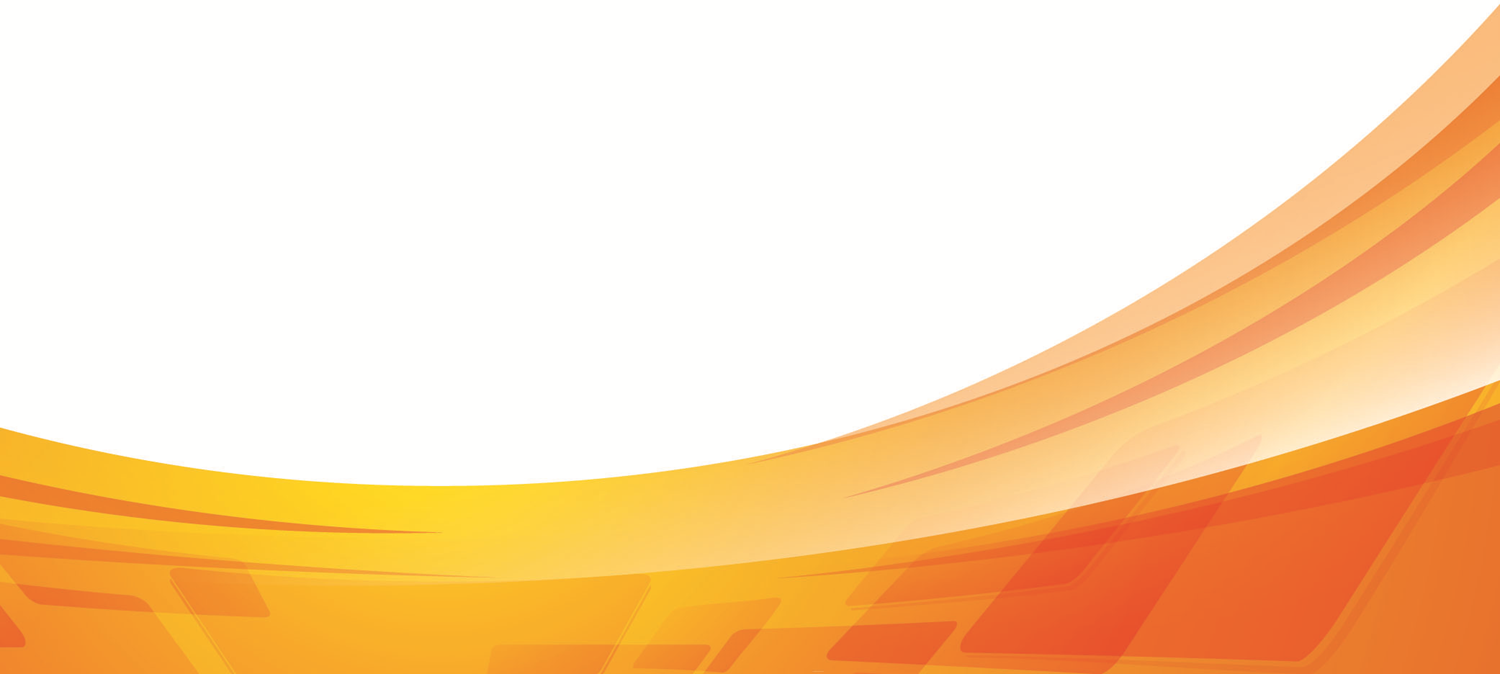 ФОРМЫ РАБОТЫ 

- ежегодное участие в Республиканском конкурсе «Достояние Республики» в области спорта;

- встречи с ветеранами физической культуры и спорта ЛНР; 

- интеллектуальный марафон, посвященный Всемирным студенческим играм;

- традиционные конкурсы: «Спортсмен года», «Посвящение в спортсмены», «Посвящение в студенты", «Студент года», «Я – лучший тренер!»;

- конкурсы студенческих проектов: «Новые формы работы в решении проблемы дефицита движения в век цифровизации»; «Современные технологии в спорте», «Спортсмены в годы ВОв»; 

 - проведение Спартакиады для воспитанников школ-интернатов;

- работа лекторских групп в музее боевой и спортивной славы училища, на аллеях Олимпийской и боевой славы;

 - участие в Днях открытых дверей.
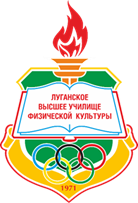 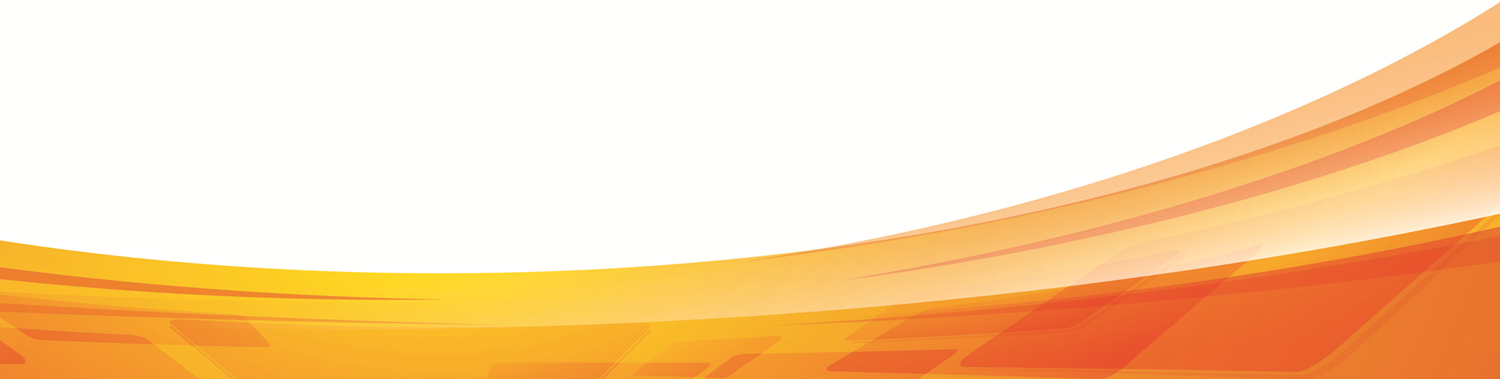 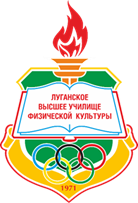 ПОЗИЦИОНИРОВАНИЕ и ИНФОРМАЦИОННОЕ СОПРОВОЖДЕНИЕ
- Публикация материалов о деятельности училища в СМИ, на сайтах органов управления и сайтах федераций

- Распространение в городах Республики рекламно-информационных материалов по приему абитуриентов в ЛВУФК

- Изготовление и размещение на рекламных плоскостях города Луганска постеров профориентационной направленности 

 - Работа медиа-центра училища
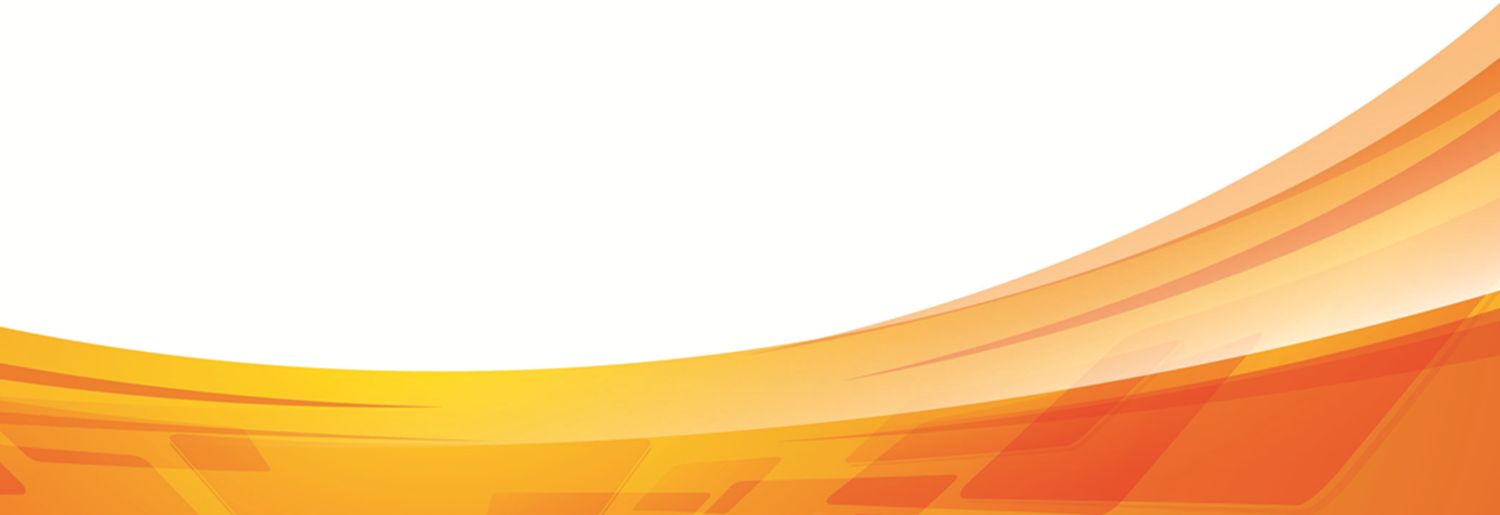 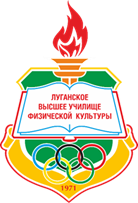 СПАСИБО ЗА ВНИМАНИЕ!
Контакты училища: 

91029, Луганская Народная Республика, г. Луганск, 
                 квартал Луганский,2а
Teл.:(0642)65 97 36
vufks@list.ru
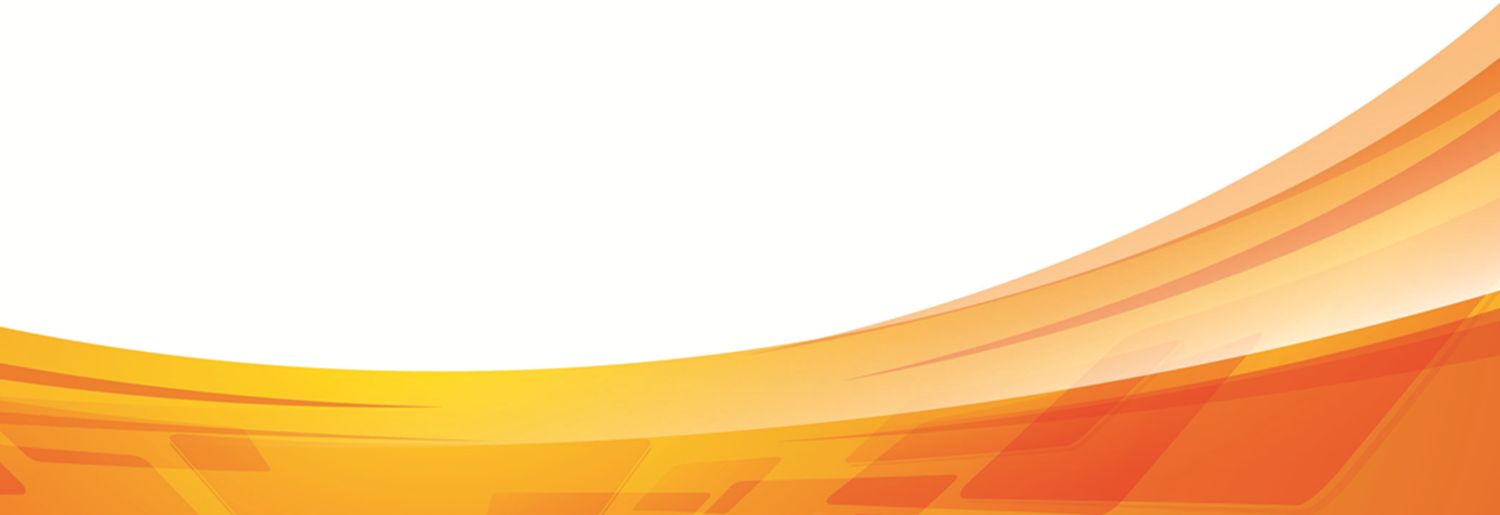